Multi-Messenger Astrophysics: Modeling Explosive Transients
Davide Lazzati
Oregon State University
Outlook
A brief introduction to blast waves/shock waves
A brief introduction to synchrotron radiation
Case study: binary neutron star mergers and short GRBs
Why is this important?
Summary, discussion, conclusions, outlook
2
Blast waves/Shock waves
Non-relativistic v<<c
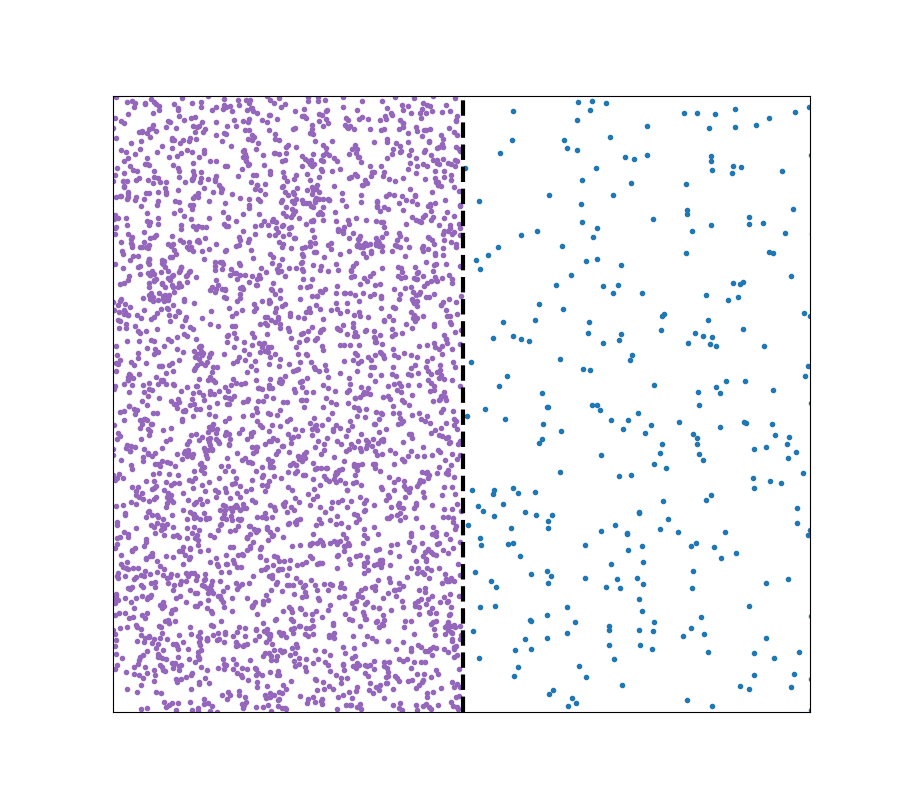 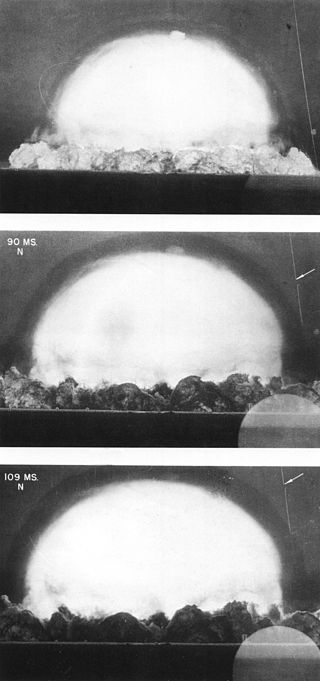 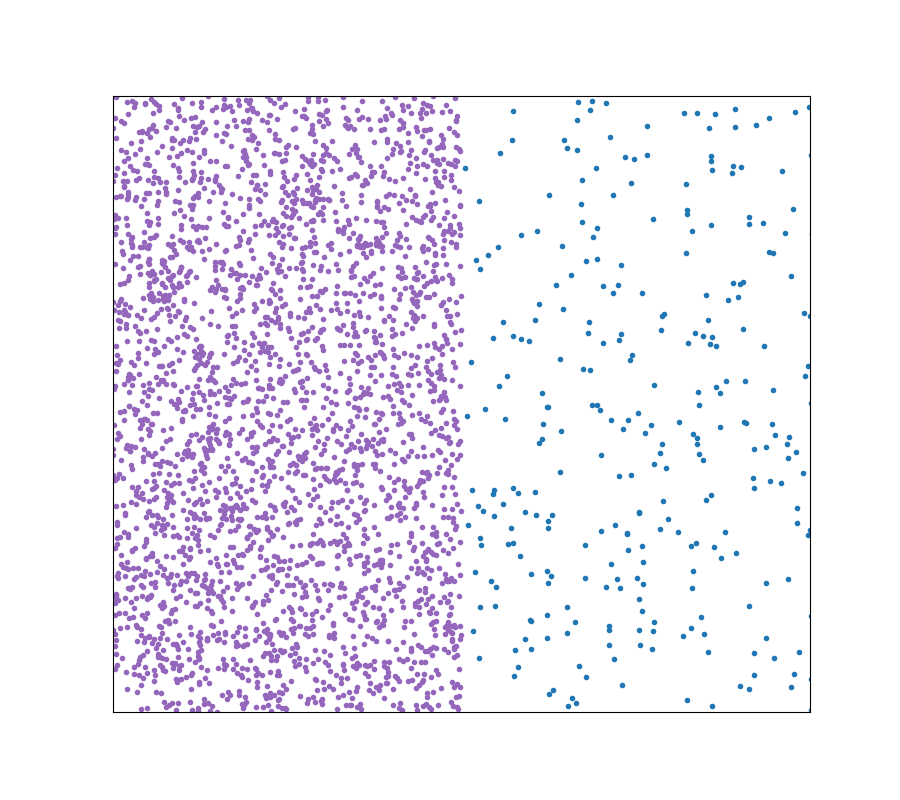 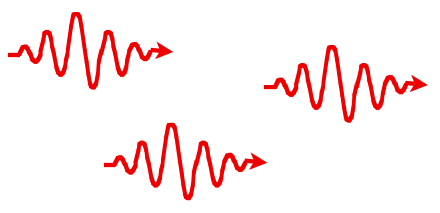 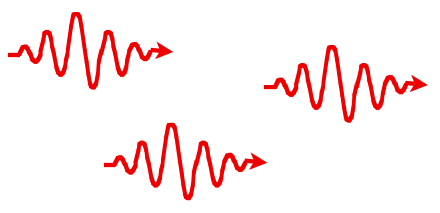 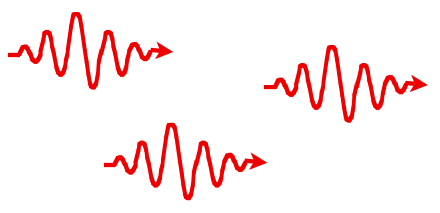 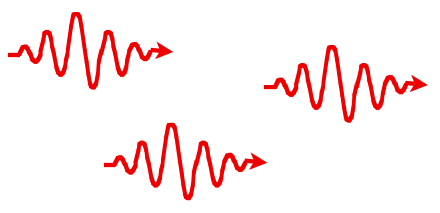 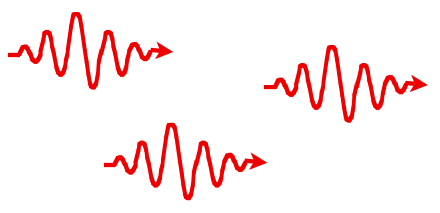 Non-thermal e-
LTE
High B field
Low B field
High Pressure
Low Pressure
High Velocity
No Velocity
High Density
Low Density
3
Blast waves/Shock waves
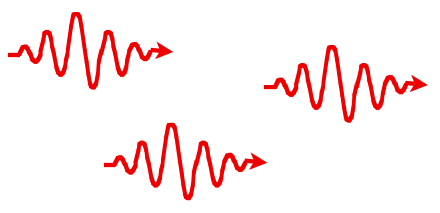 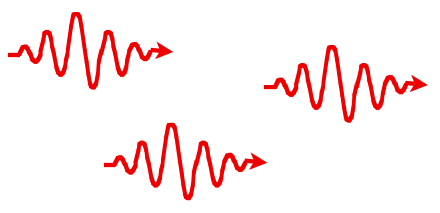 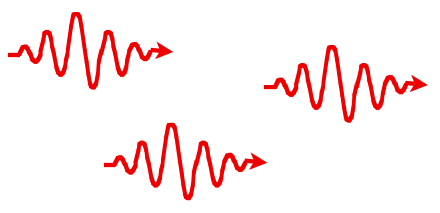 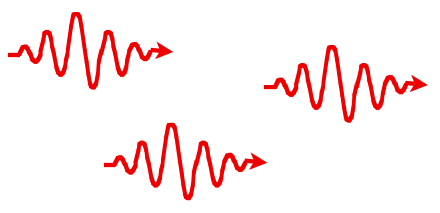 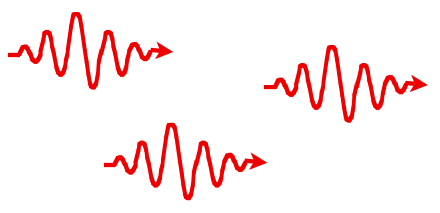 Relativistic v~c
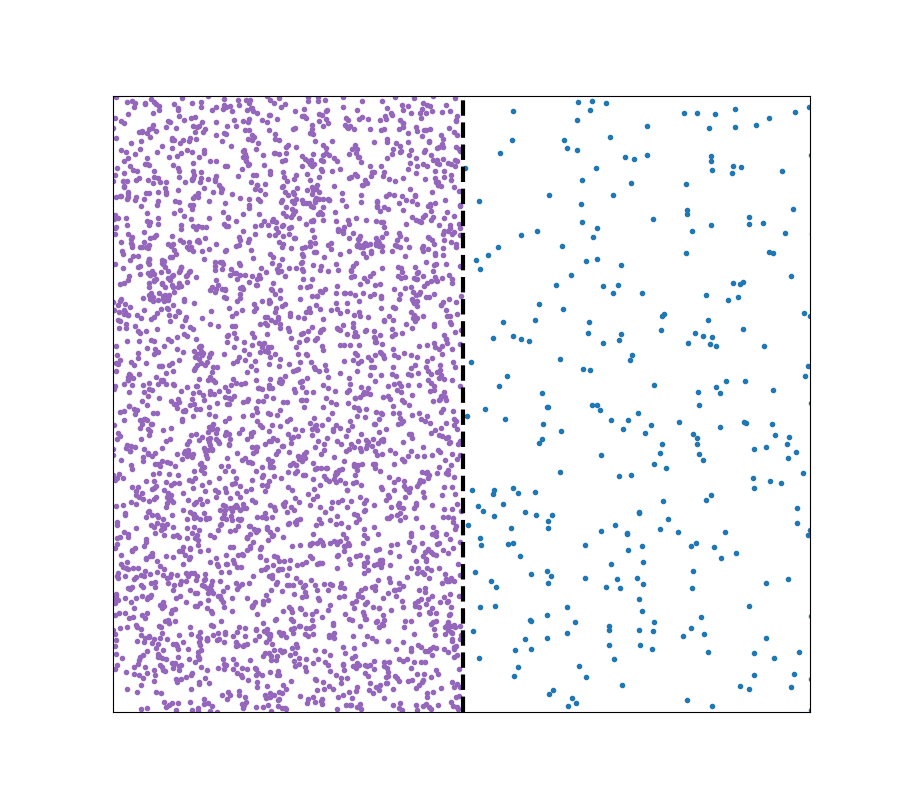 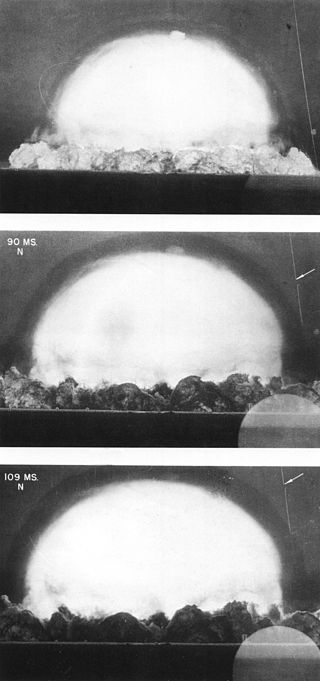 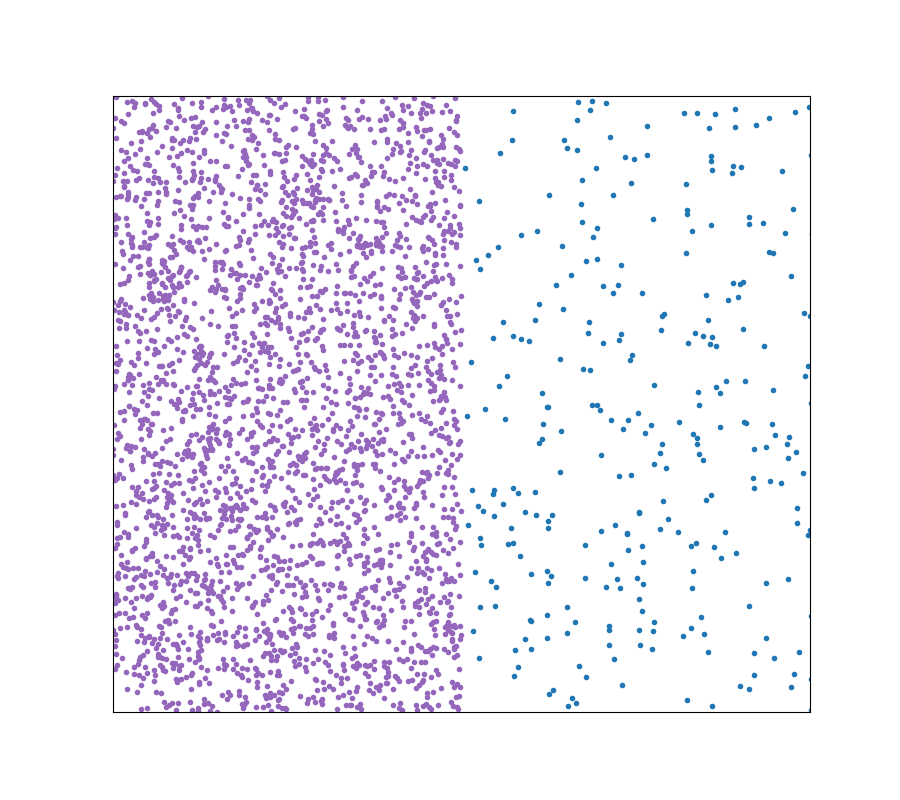 Non-thermal e-
LTE
High B field
Low B field
High Pressure
Low Pressure
High Velocity
No Velocity
High Density
Low Density
4
Synchrotron Radiation
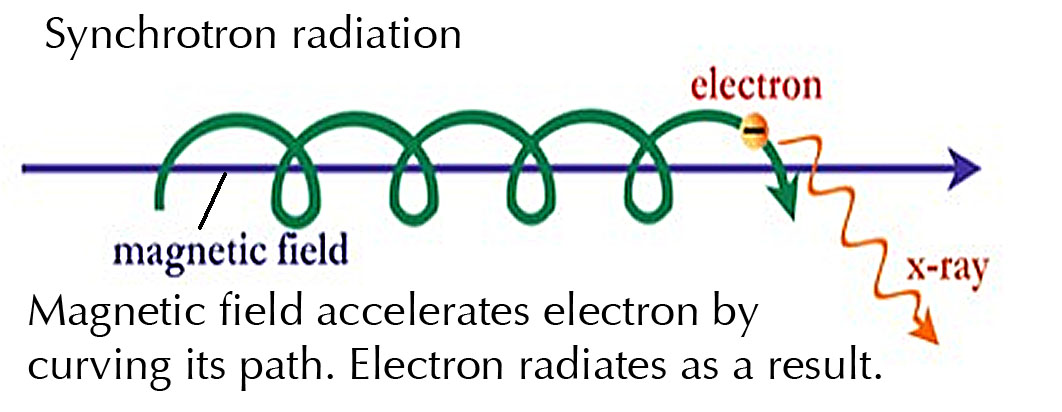 Log F(n)
n-(p-1)/2
n1/3
n2
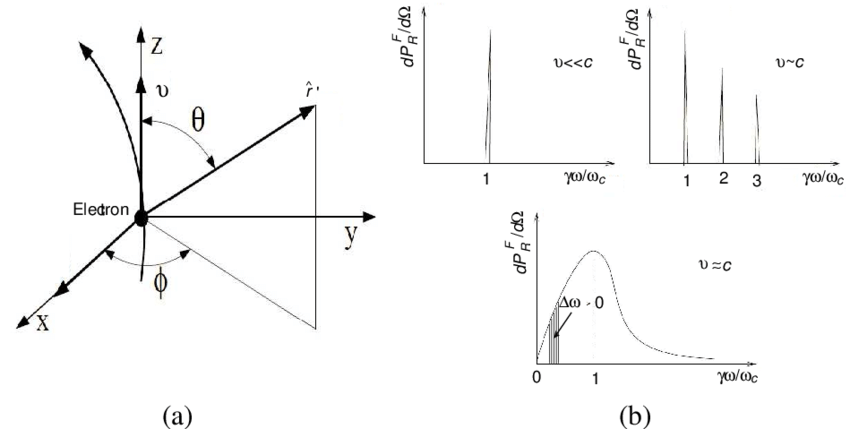 Log n
5
GW170817
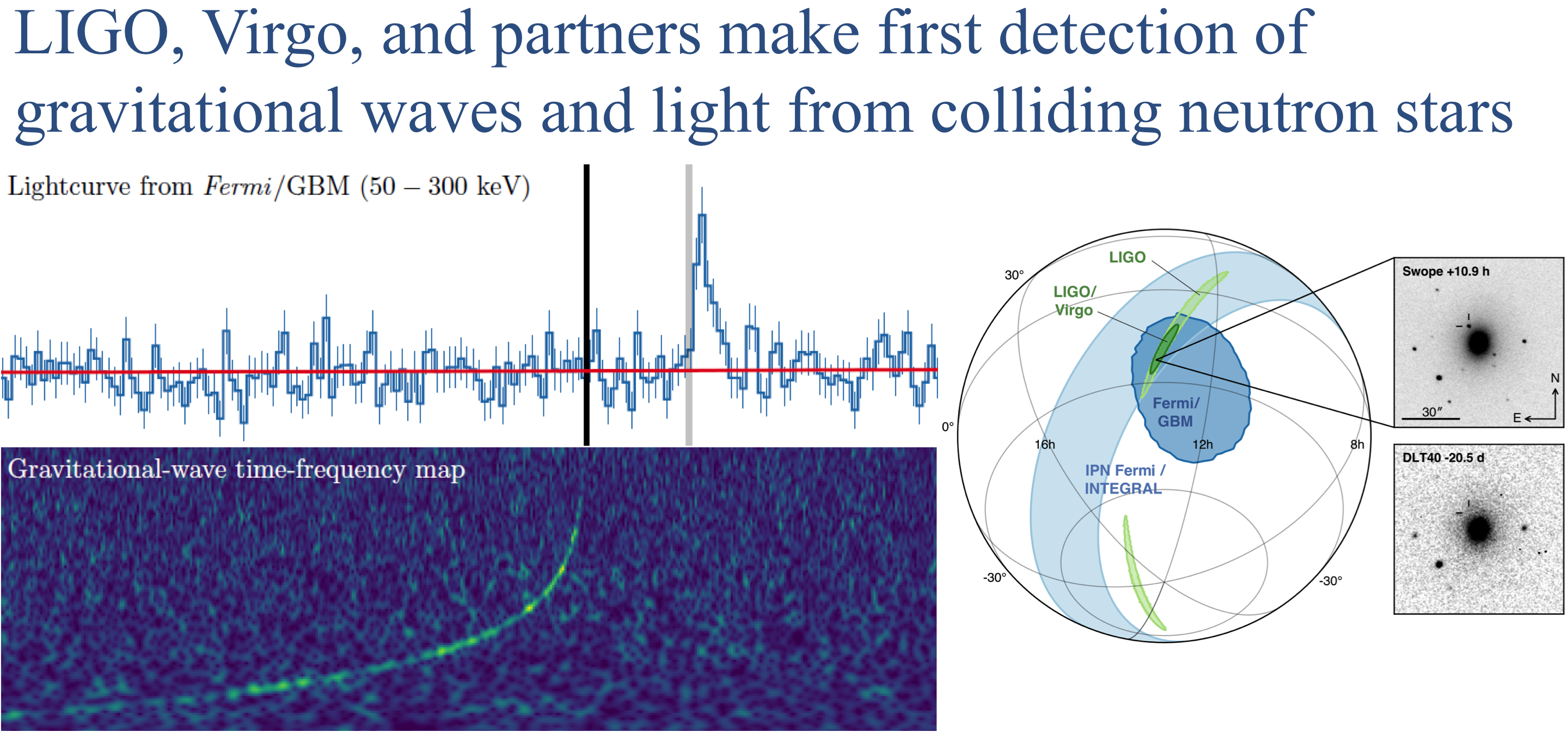 Abbott et al. 2017; Goldstein et al. 2017
6
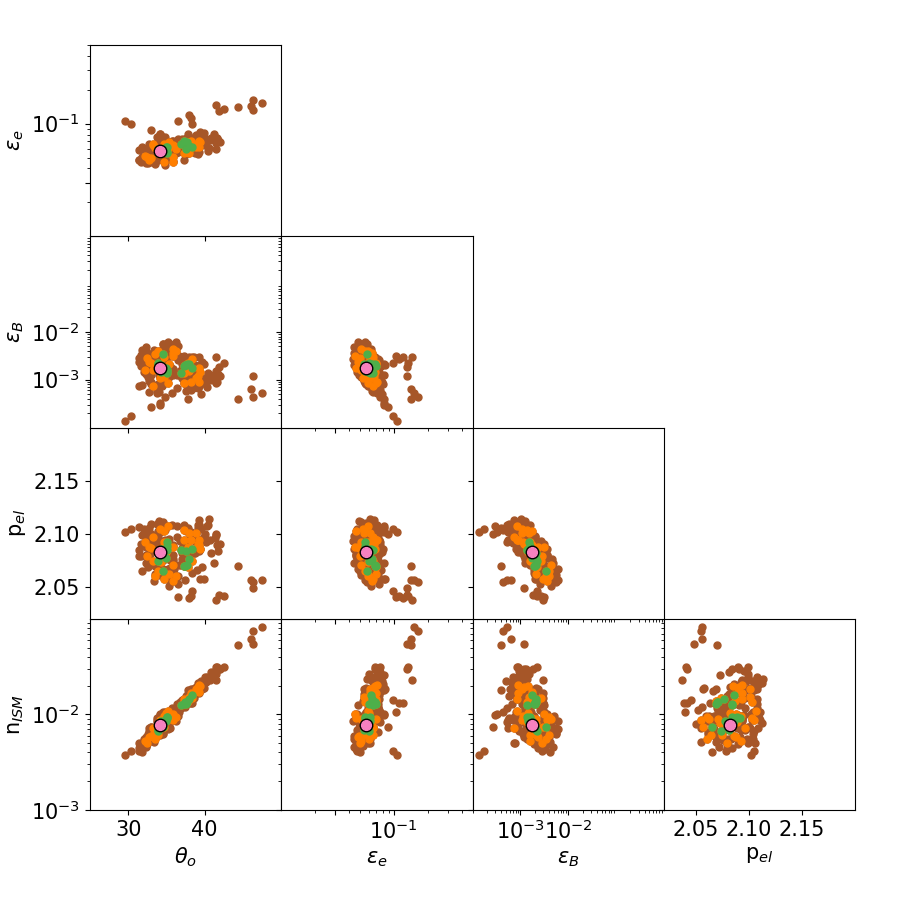 GW170817
Multiwavelength fit 
DL+ 2018
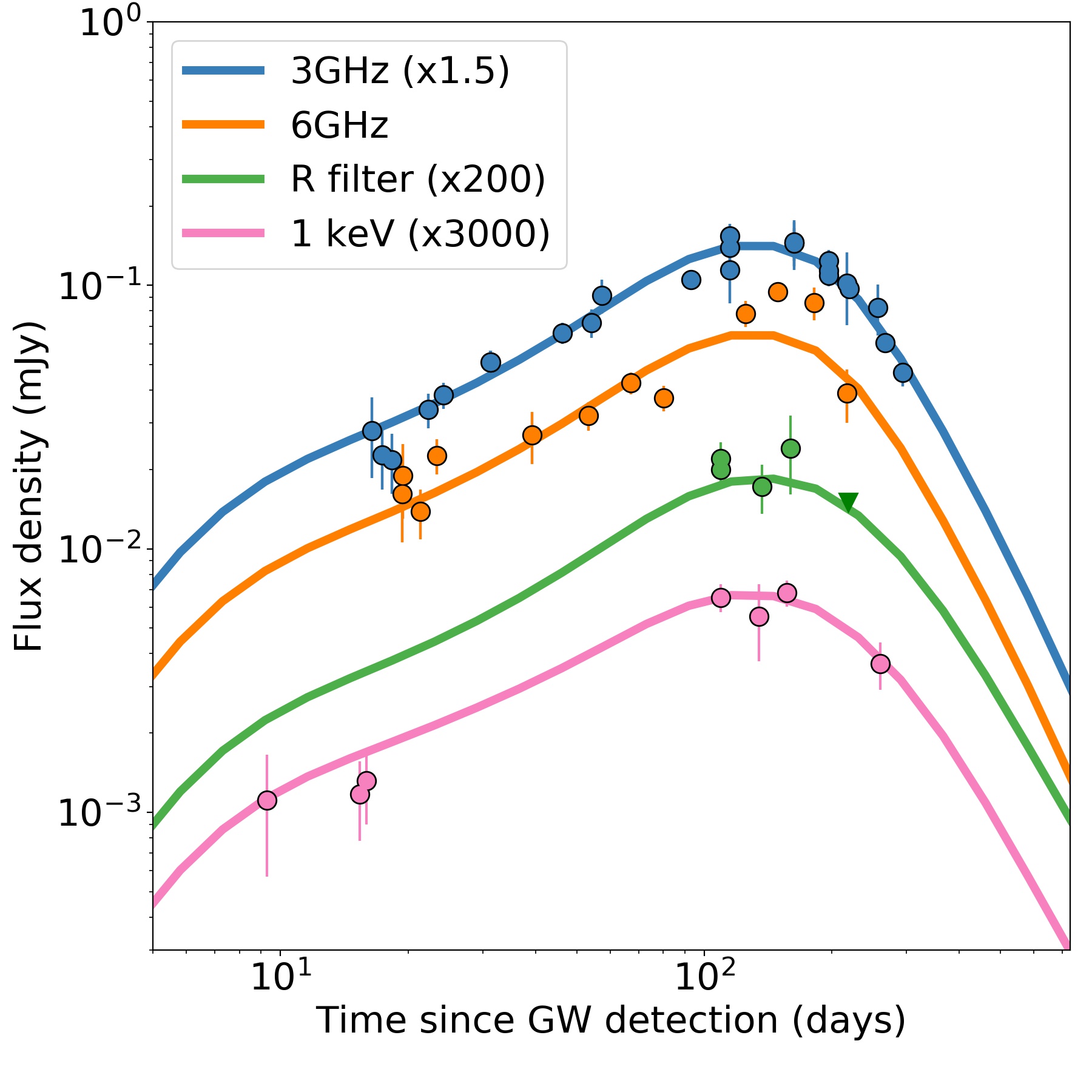 7
GW170817
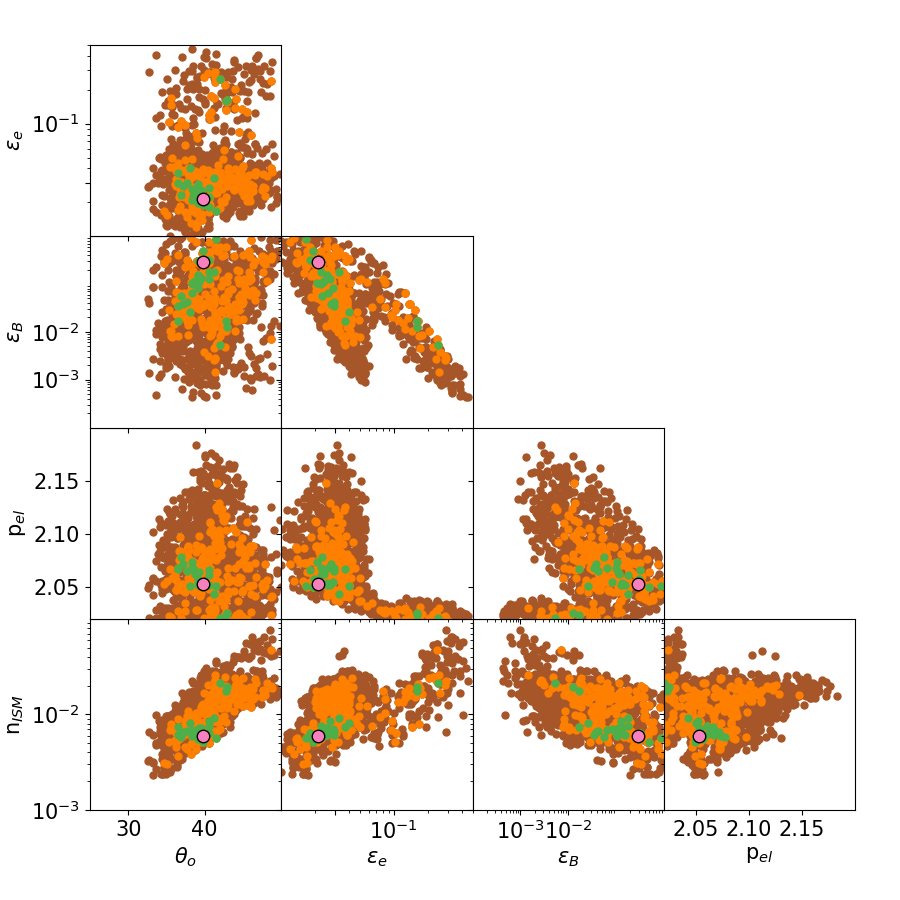 Radio data fit 
DL+ 2018
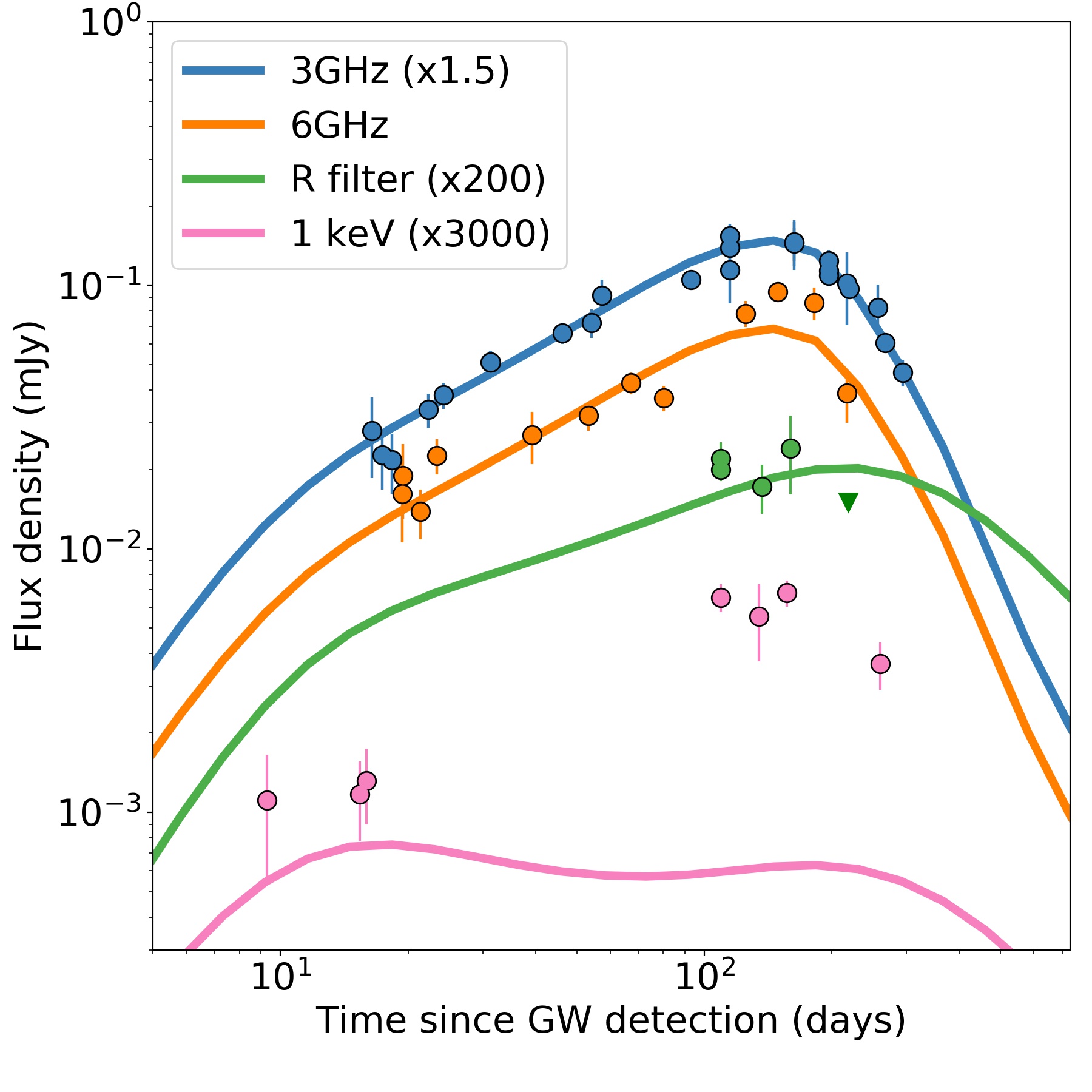 8
GW170817
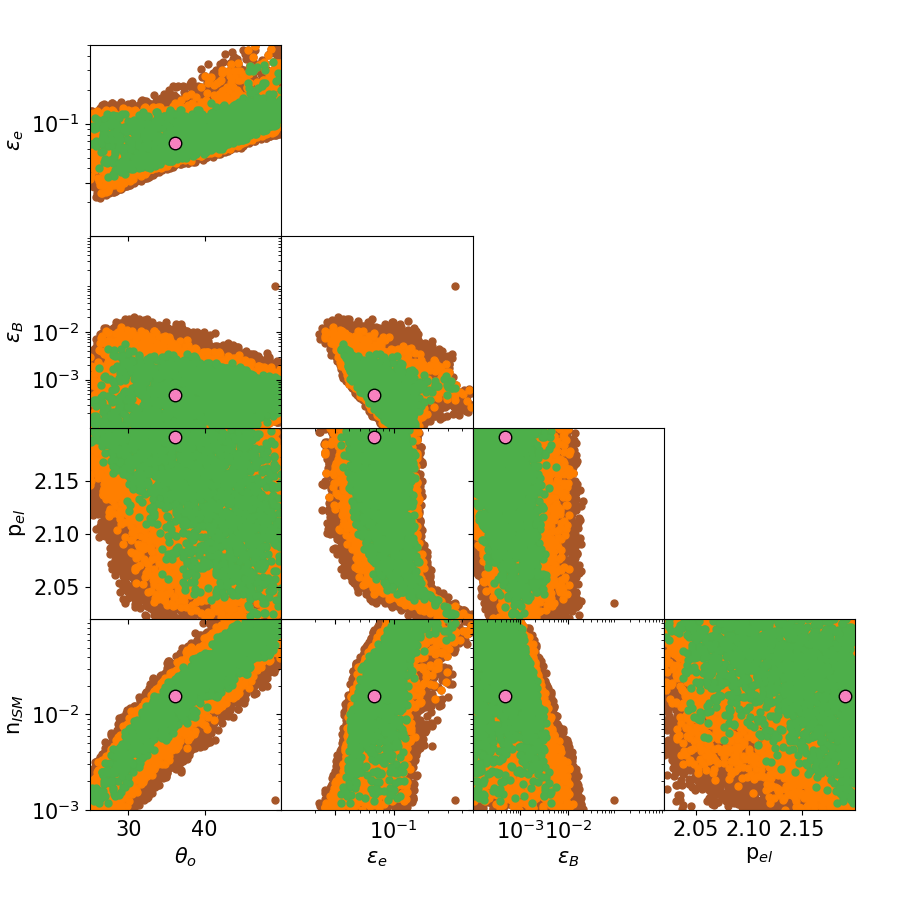 Optical+X-ray fit 
DL+ 2018
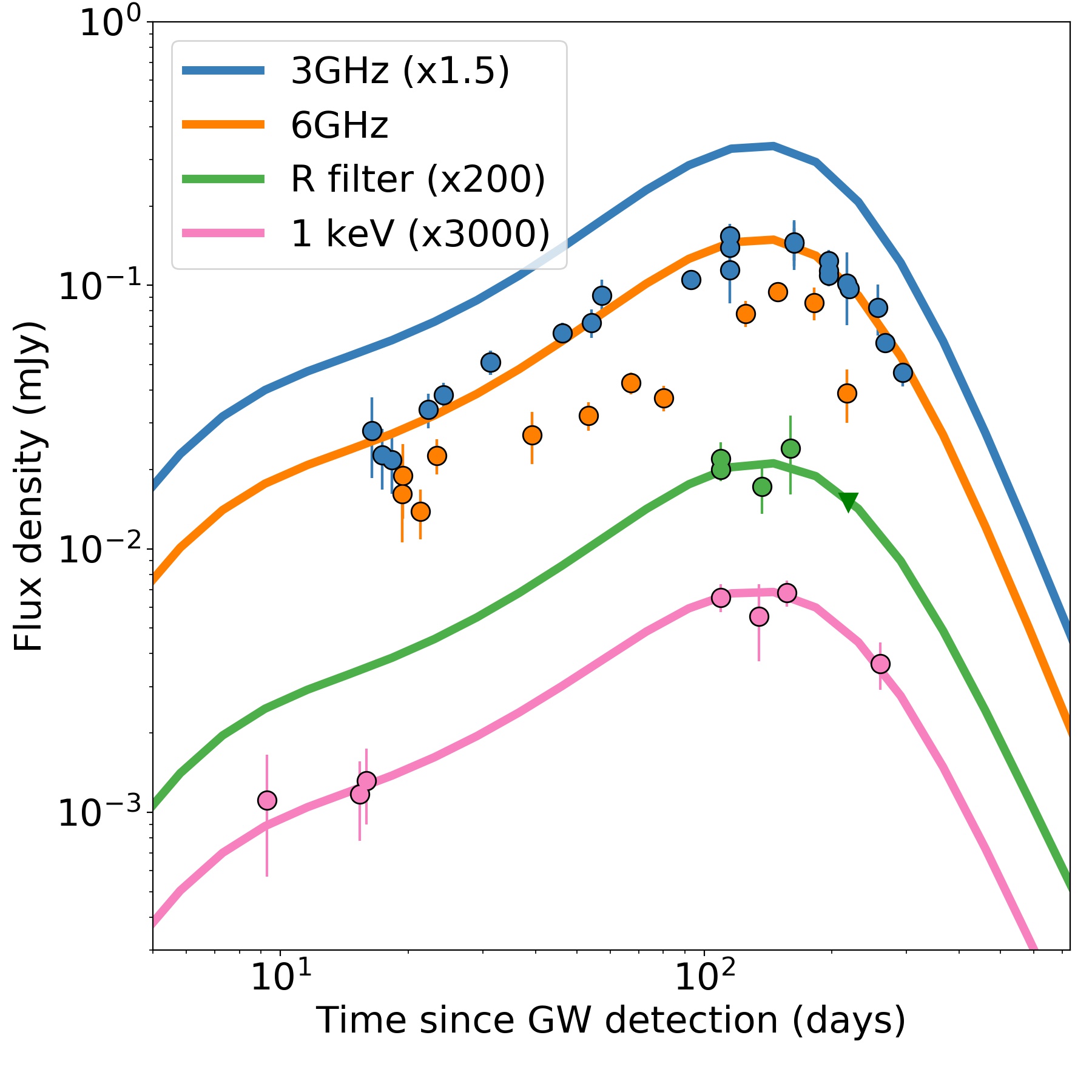 9
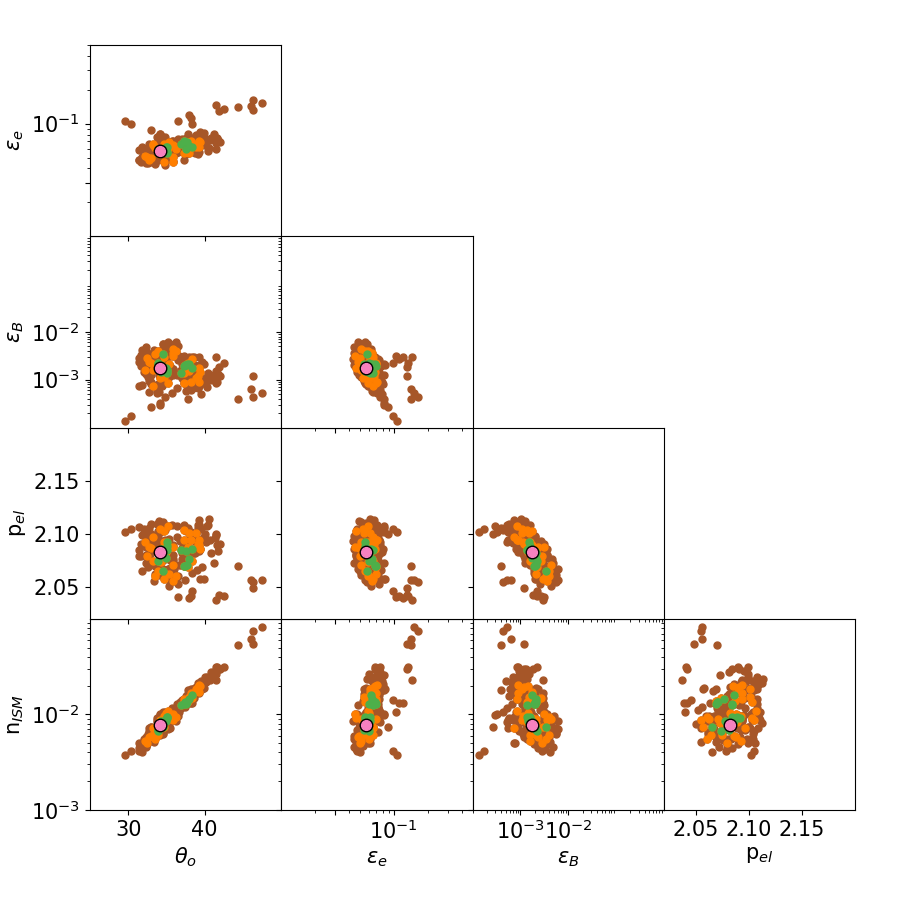 GW170817
Multiwavelength fit 
DL+ 2018
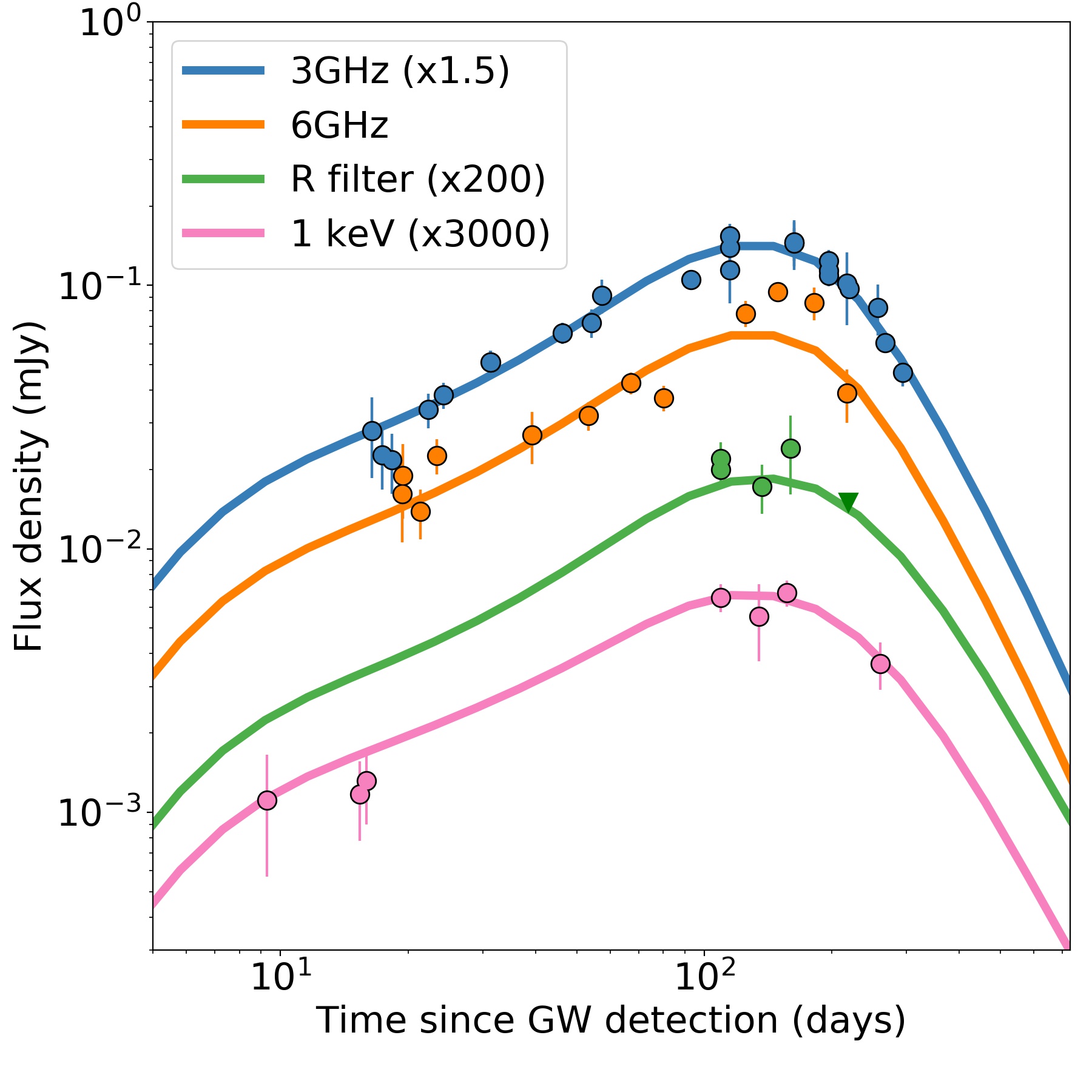 10
GW170817
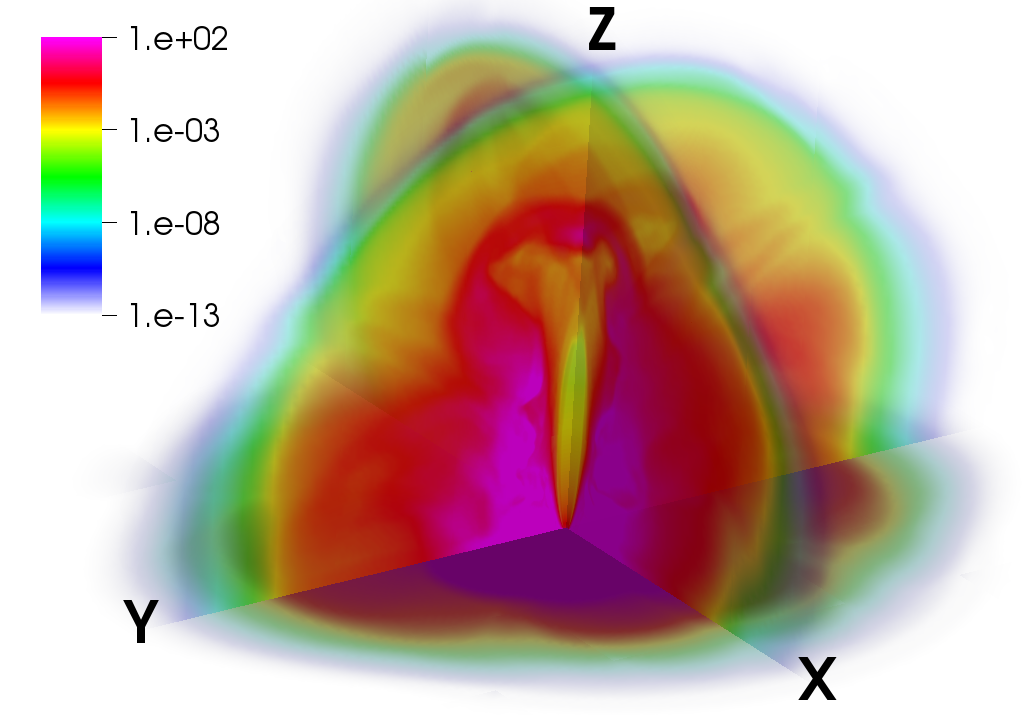 DL+ 2017
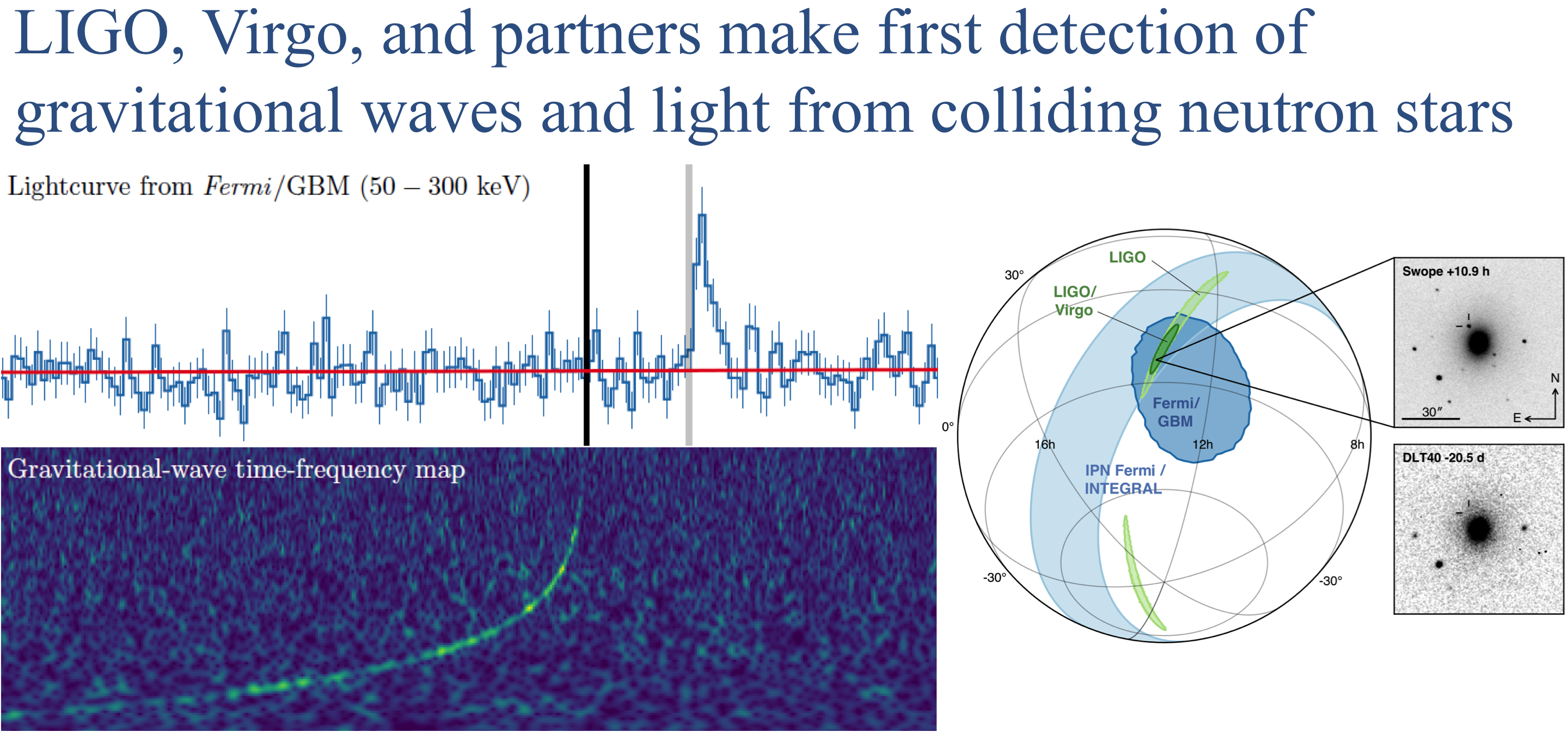 2 s
Jet+Cocoon propagation
Remnant transition
Engine charging
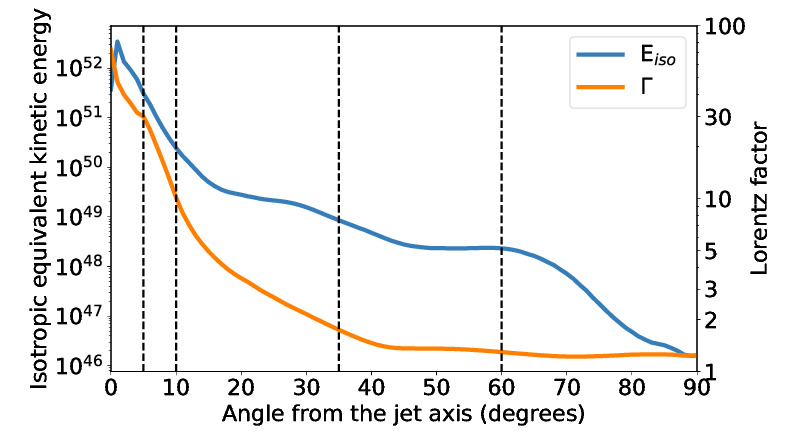 11
In summary…
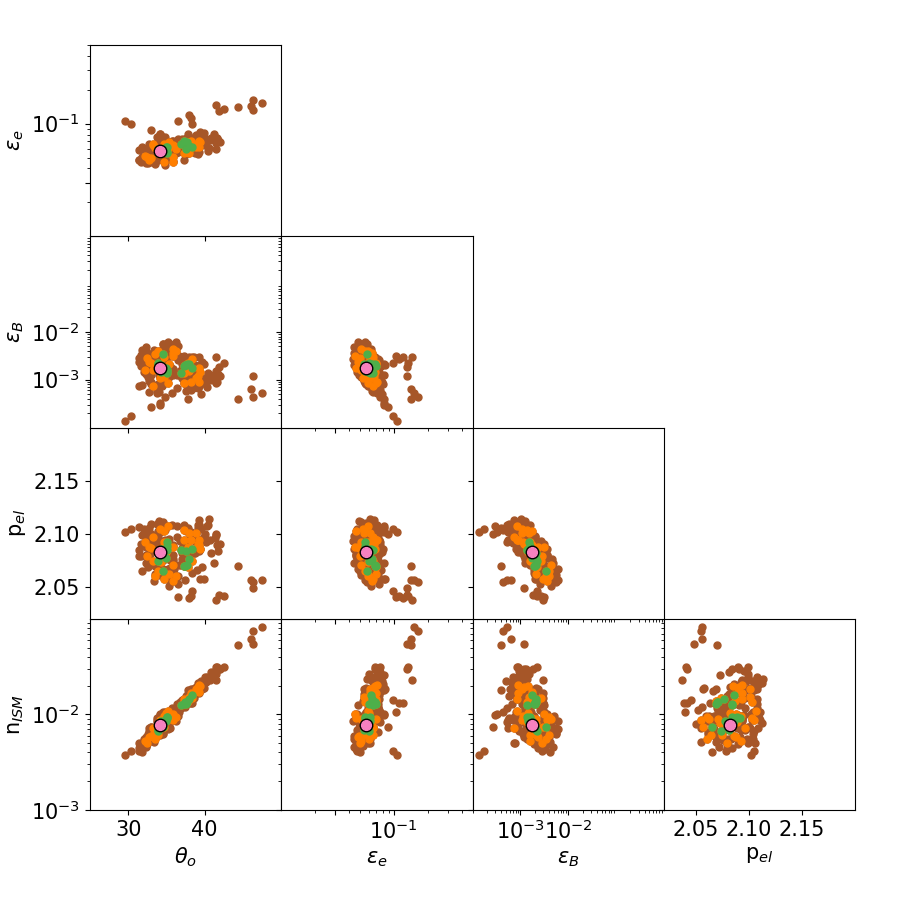 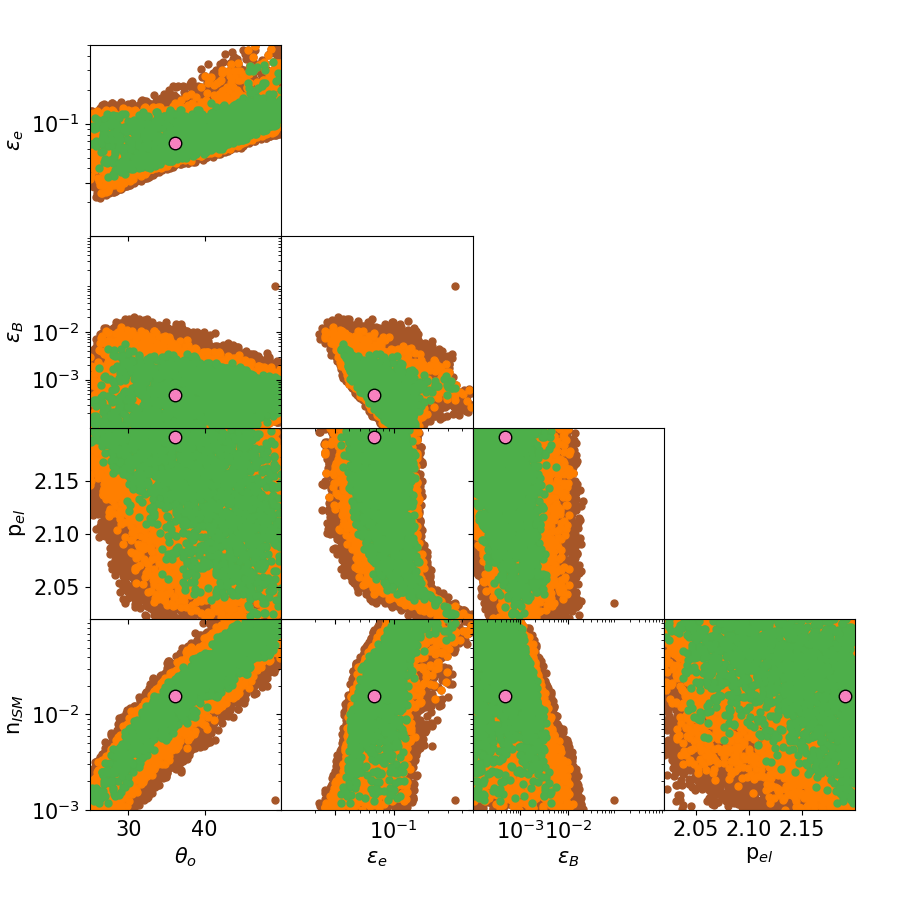 YES, we need radio data to model multi messenger relativistic transients
Synchrotron radiation from relativistic shocks codes a lot of information in the slopes, breaks, and their time dependence
GW170817 was awesome, but we need more to answer some key questions like:
Was there a delay between merger and launch of the relativistic jet?
What was the engine? Why did it turn on and off?
What is the jet ejection mechanism?
12
13